Modèle de diagramme en arêtes de poisson avec triangles pour PowerPoint
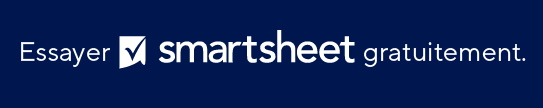 Quand utiliser ce modèle : ce diagramme en arêtes de poisson est idéal pour la gestion de projet, la planification stratégique et l’amélioration des processus. Utilisez ce modèle pour présenter une analyse de cause à effet dans des contextes tels que des réunions avec les parties prenantes ou des comptes-rendus d’équipe.
  
Caractéristiques notables du modèle : ce diagramme intègre des triangles pour différencier les niveaux de hiérarchie au sein des causes profondes. Cette approche géométrique ajoute une dimension esthétique et aide le public à suivre le flux d’informations depuis les causes mineures jusqu’aux causes majeures.
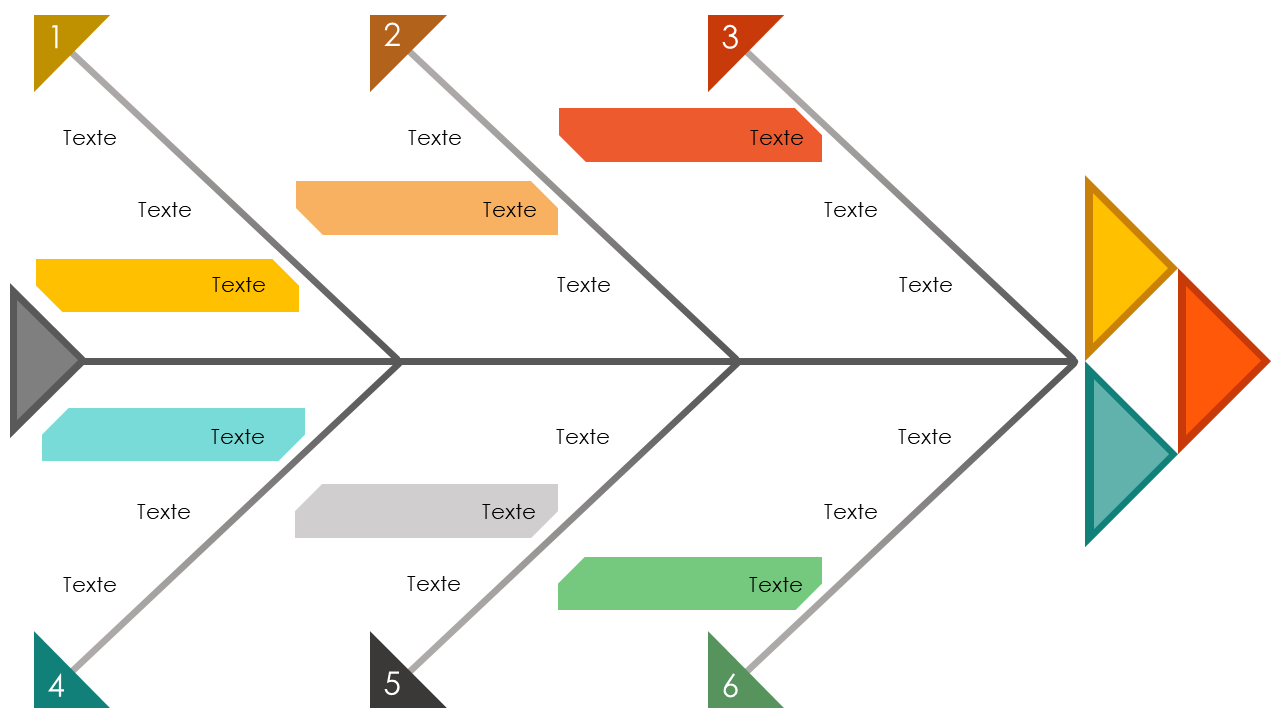 2
1
3
Texte
Texte
Texte
Texte
Texte
Texte
Texte
Texte
Texte
Texte
Texte
Texte
Texte
Texte
Texte
Texte
Texte
Texte
5
4
6